Mediation experience. Judges as mediators (example of Lithuania)
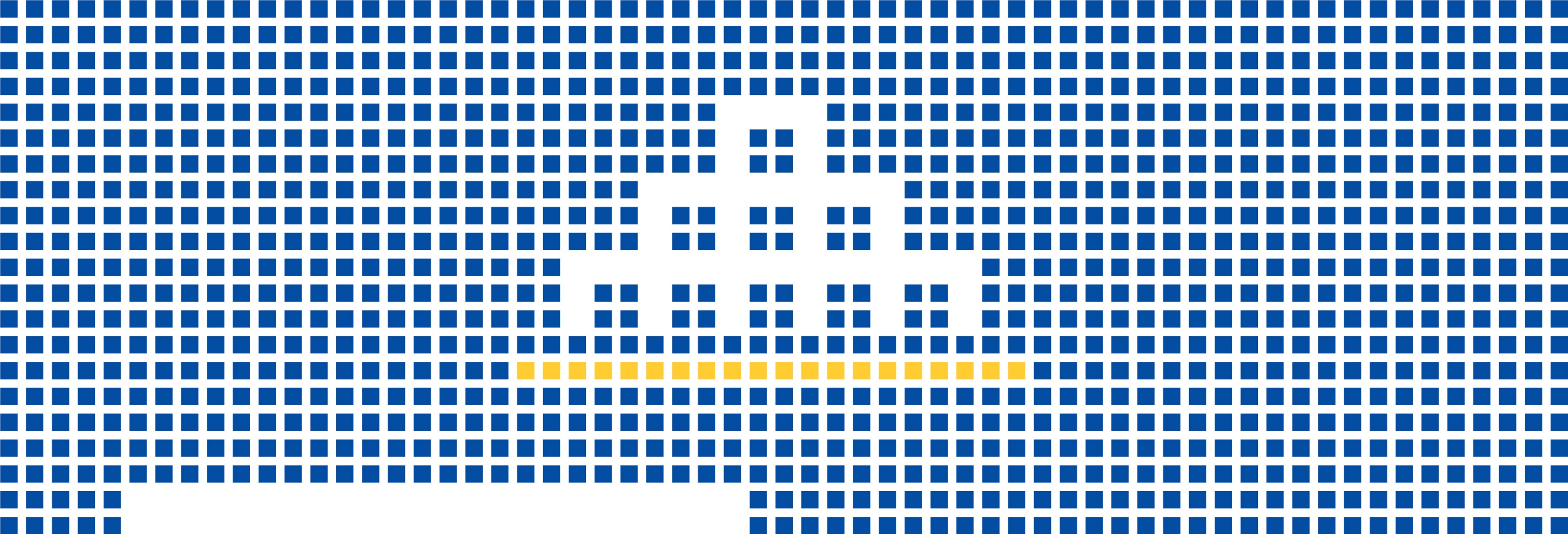 Meilutis Nerijus
Chairman of the Kaunas Regional Court
(Republic of Lithuania)
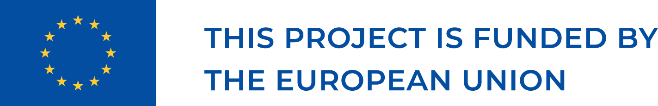 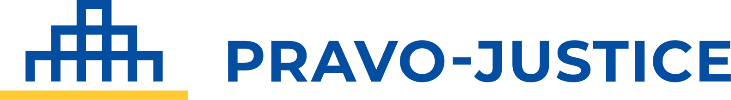 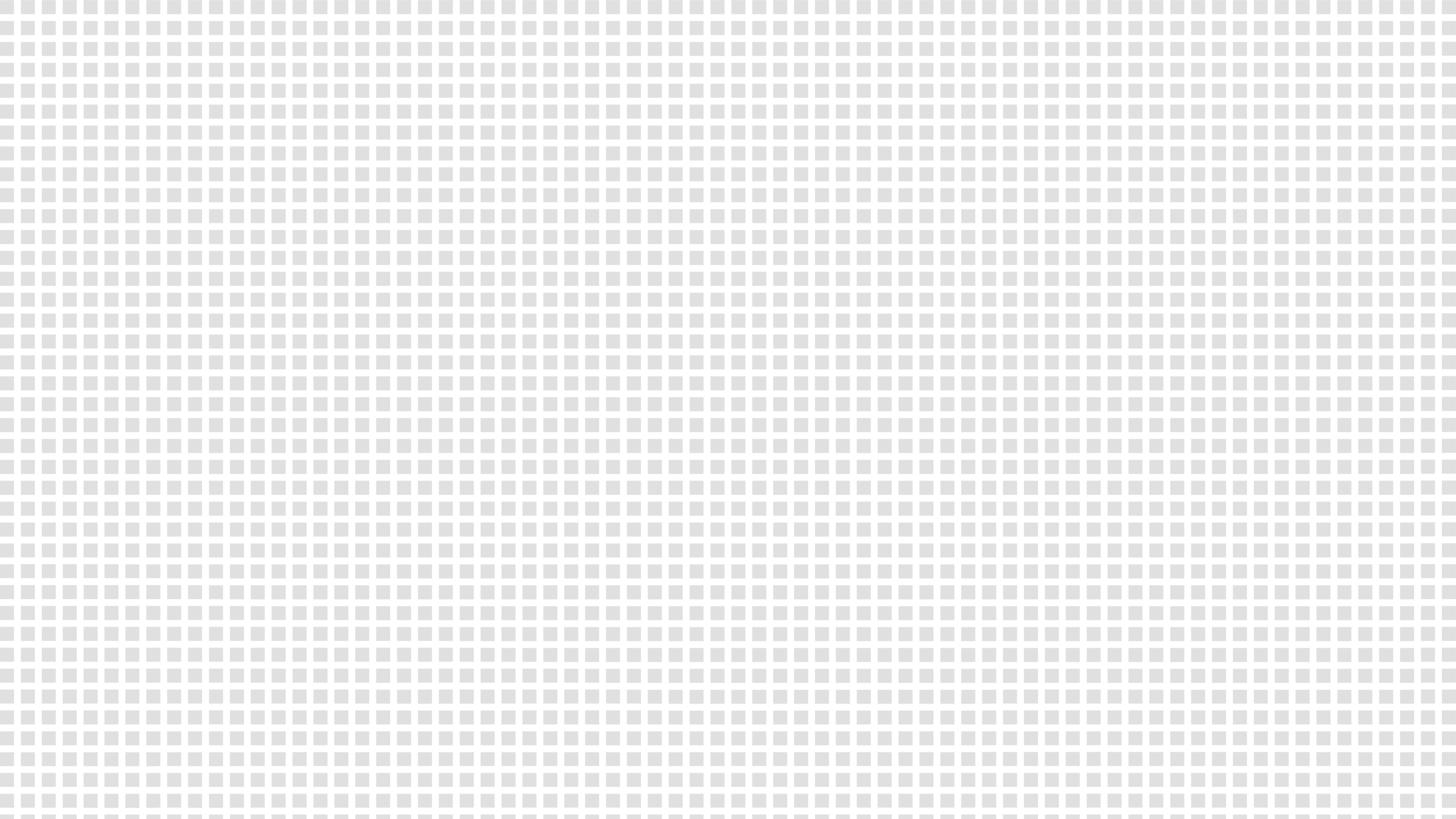 Judicial mediation is the procedure in course of which one or several mediators assist the litigants to reach the piece agreement in the judicial case.
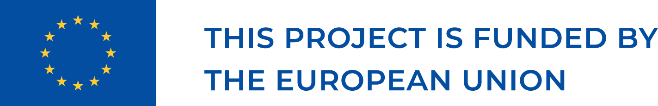 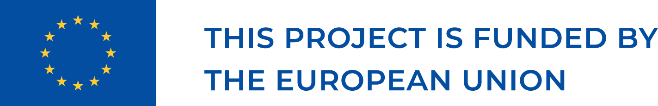 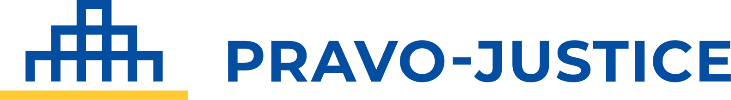 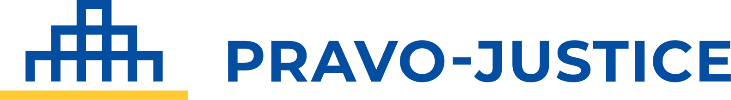 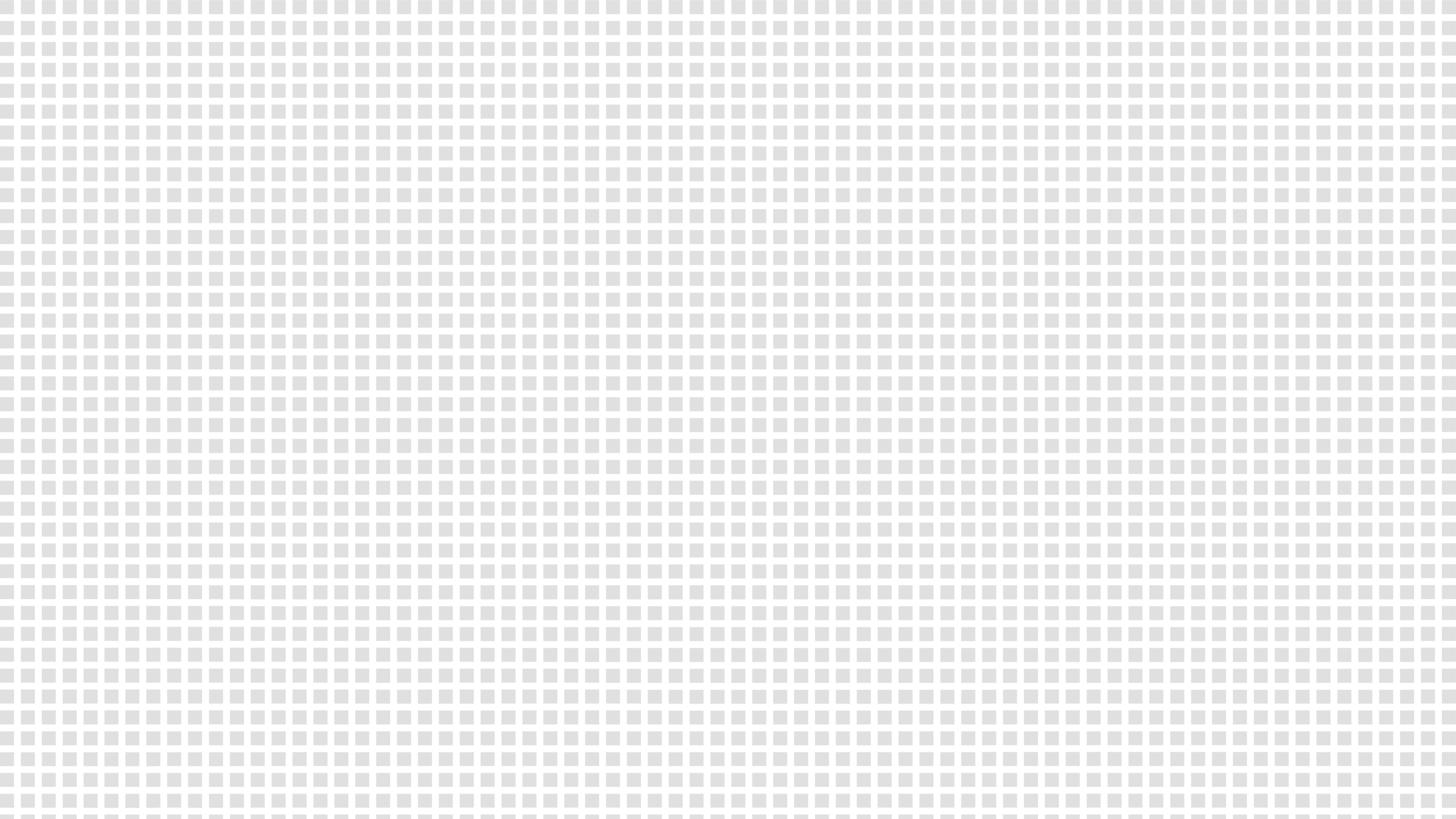 Goals of the judicial mediation:
to ensure the constructive and efficient dialog between the parties and the progress in the negotiations;
to resolve the dispute that has been transferred to the court with the minimal possible costs;
to save the continuance of the relationship between the litigants;
to ensure the confidence of the information.
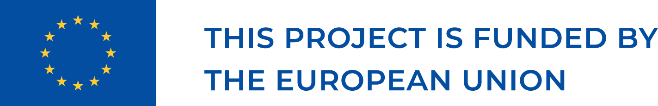 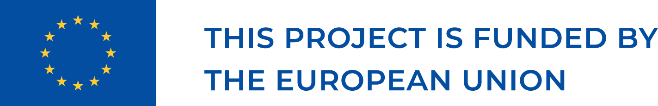 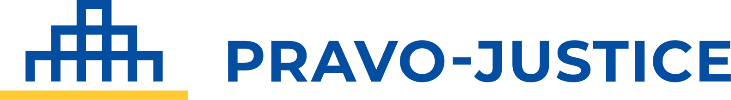 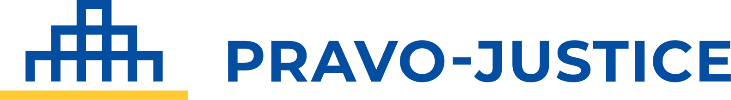 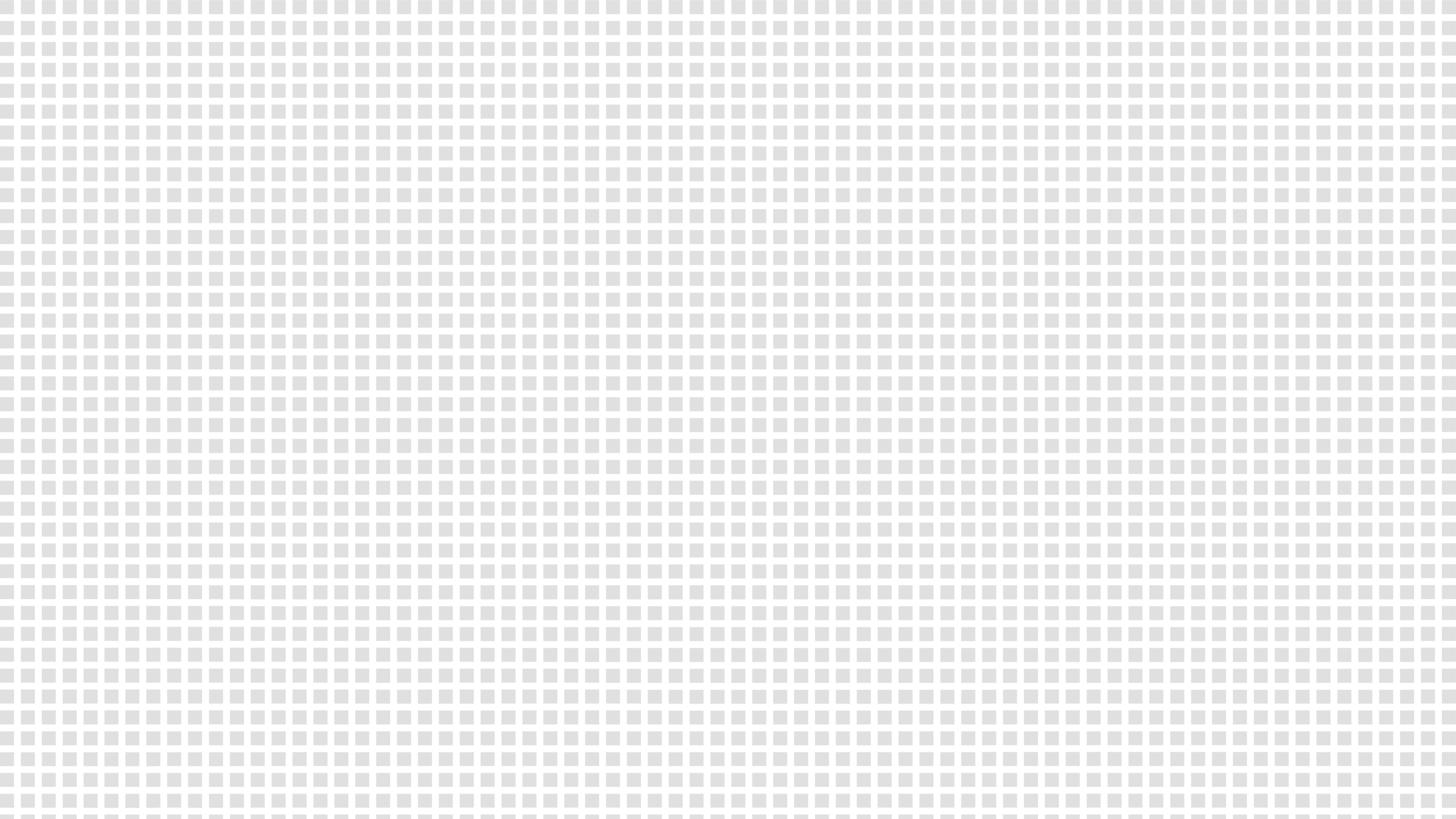 Advantages of judicial mediation
the procedure is informal and flexible;
can take place in the location that is most convenient to the parties; 
in the most convenient time. The rules of resolving the dispute can be stated with the mediator;
it is swift and costs less;
meetings can be held according to the schedule that is acceptable to the litigating parties, mediator and legal representatives;
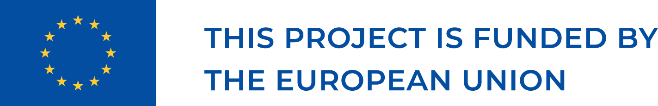 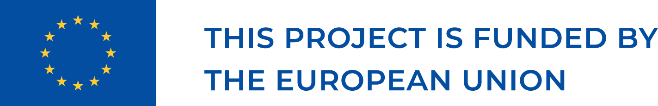 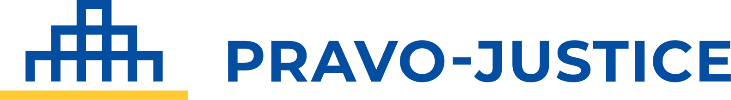 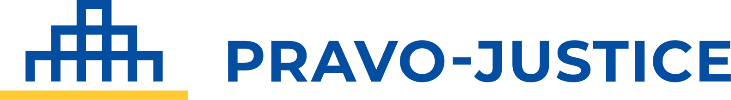 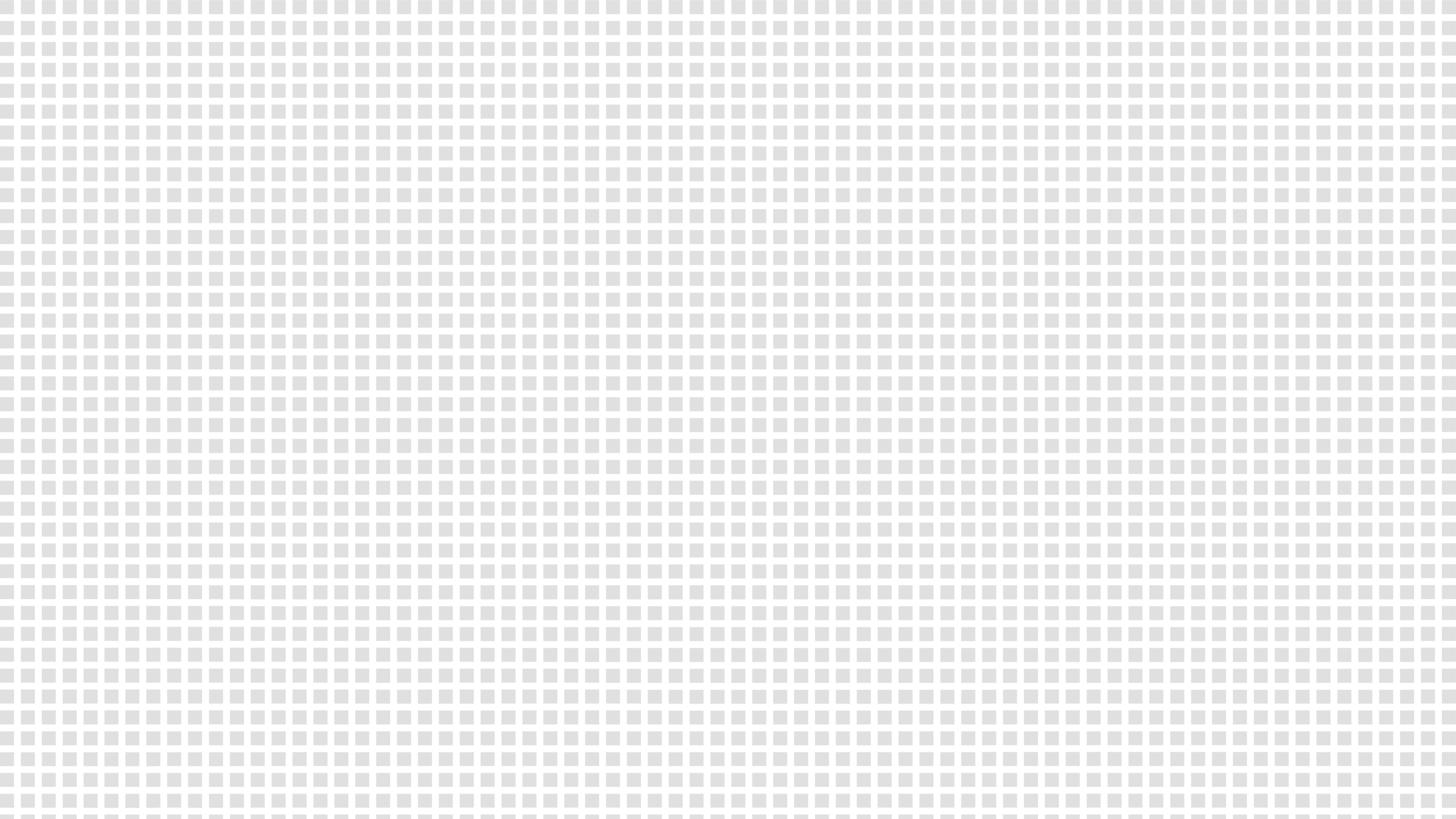 confidentiality;
encourages collaboration and searching for the ways out of conflict situation that are useful for both parties (win-win);
opens way for the litigant to speak out and to do it not necessarily in the legal language;
in case the agreement is reached the relationship between the parties is preserved;
there is possibility to resolve the dispute without the imputed decision and it results in benevolent keeping of the reached agreement. 
enables to escape the position of the party that has lost because there are no losers.
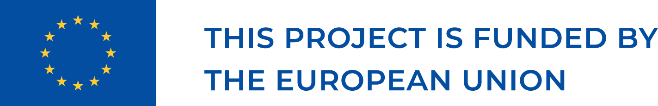 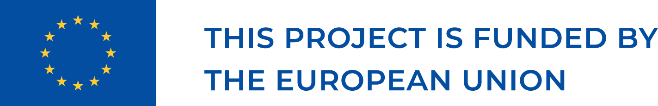 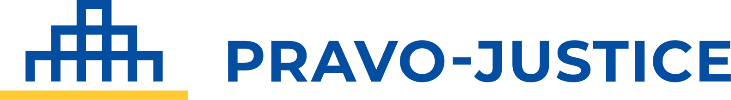 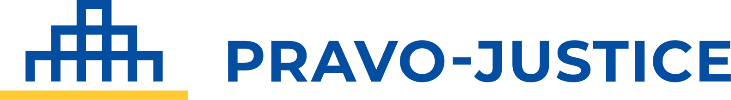 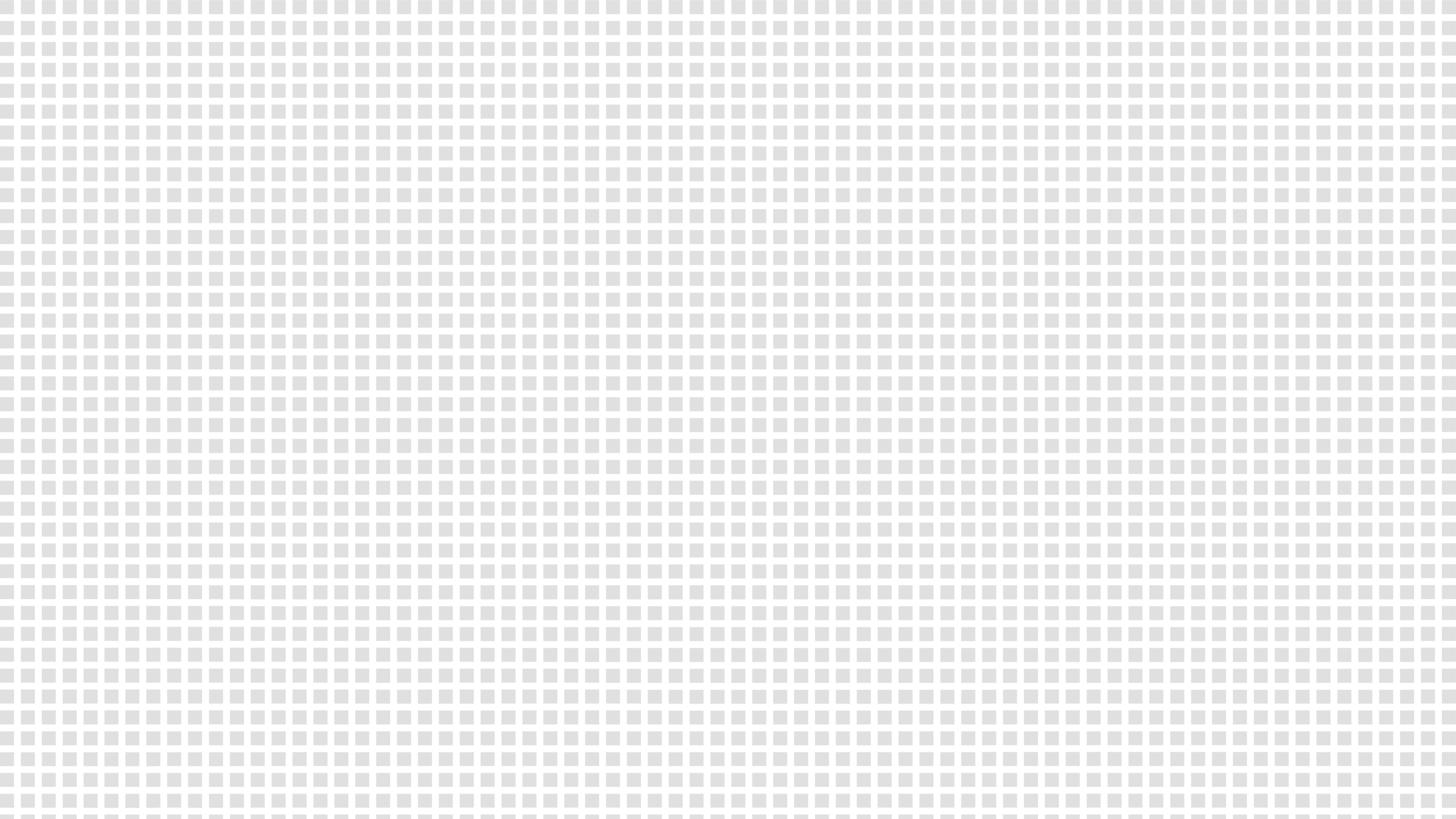 In which cases judicial mediation is applied in Lithuania?
From January 1, 2020 the obligatory judicial mediation will be established in all family disputes that according to the Code of Civil Litigation are heard in the adversarial procedure;
Since March 1, 2019 there is the provision in the Law of the Administrative Cases Procedure that upon request of the litigants or under their agreement the judicial mediation can be applied.
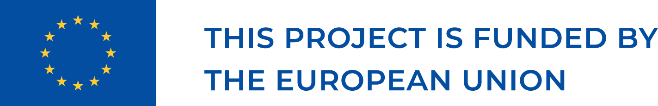 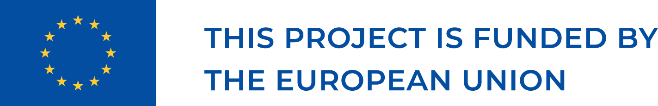 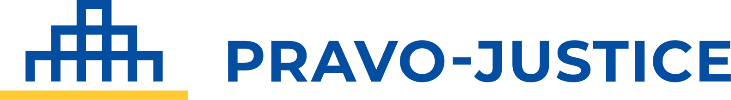 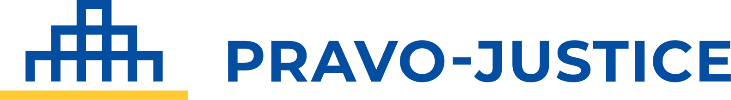 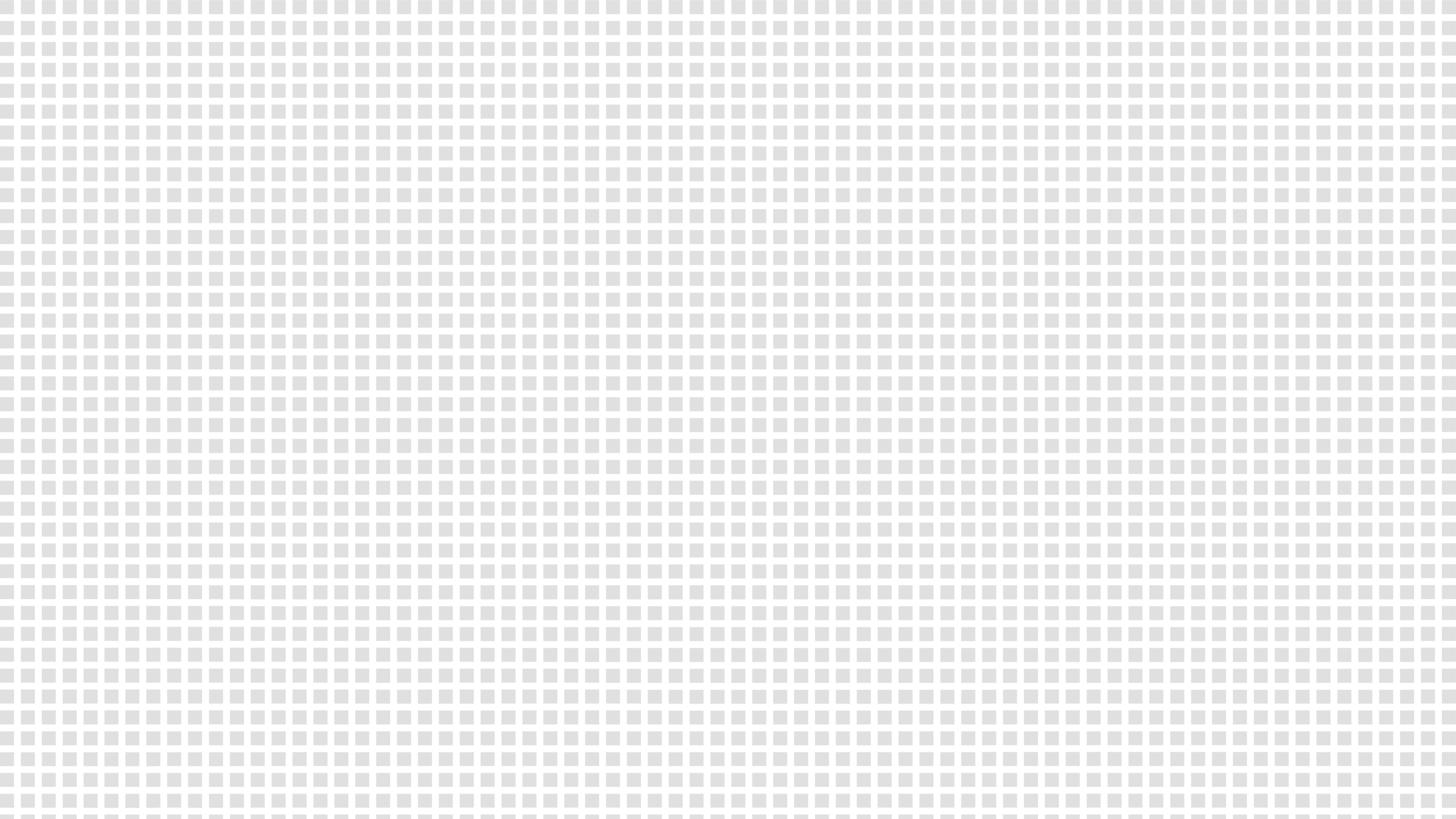 Judicial mediation in the administrative procedure
Can be initiated by the court hearing the administrative case or by either of the litigating parties;
Can be applied only in such categories of administrative disputes in which the possibility of contracting peace agreement is provided (not possible, for example, in cases regarding legality of administrative regulations, disputes regarding violations of Election and Referendum laws;
Can be performed by the mediators who are judges, included in the list of mediators.
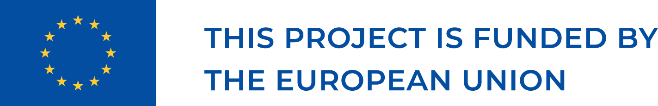 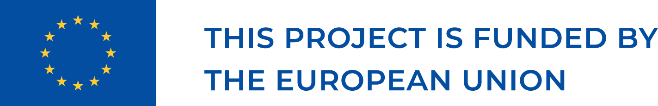 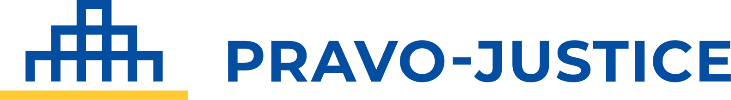 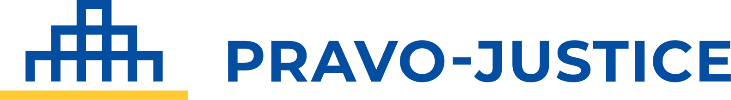 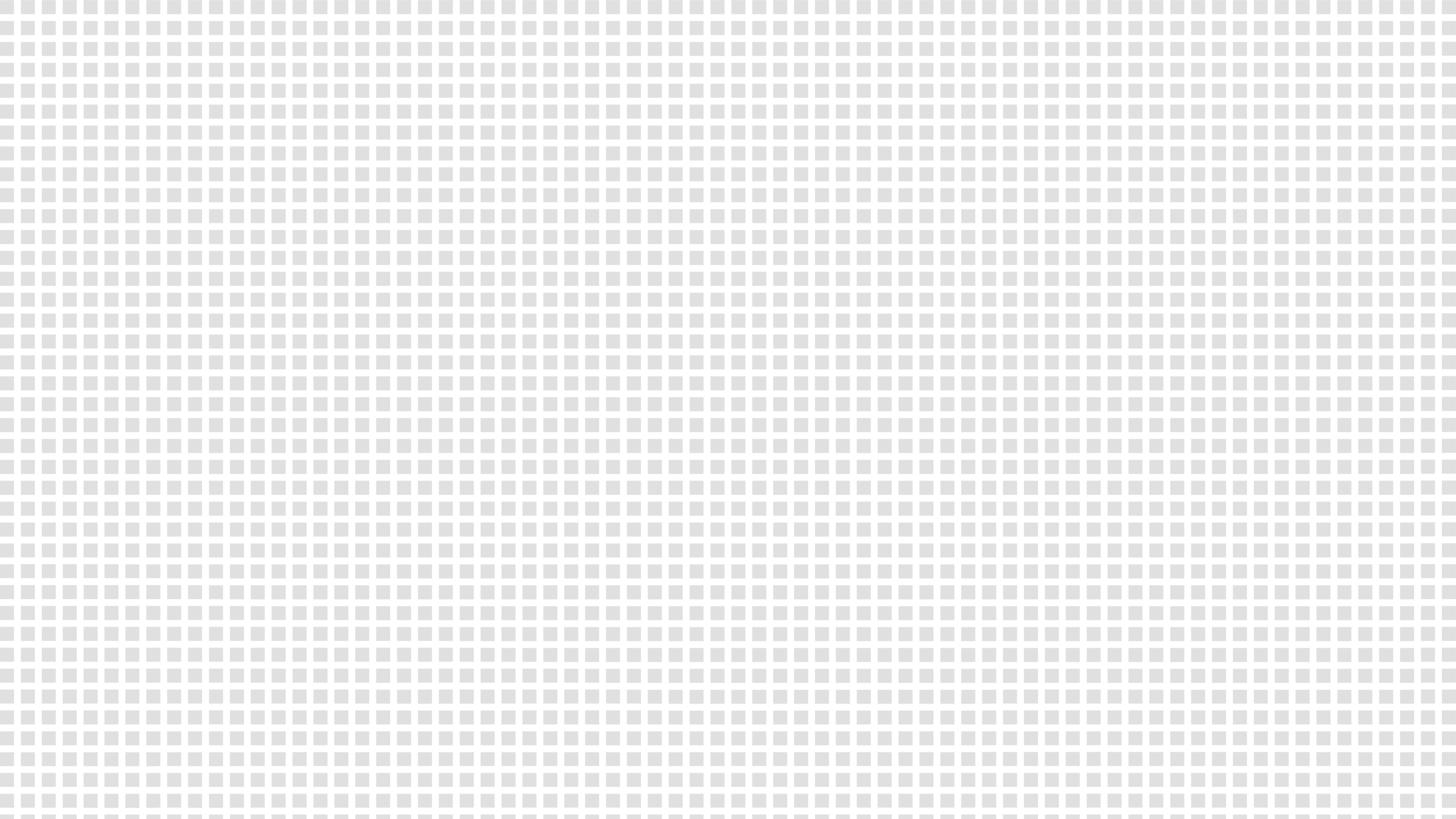 Judicial mediation in civil cases
Can be initiated by the judge (panel of judges) who hears the case or by either of the litigating parties;
Can be applied only in disputes that can be resolved by making a peace agreement can be transferred to the judicial mediation.
The judge who hears the civil case can act as the mediator himself/herself in case he is a mediator or choose and appoint another mediator who is a judge;
The judge as well can inform the Office of State Guaranteed Legal Aid about the necessity to select mediator from the persons included in the list of mediators of the Republic of Lithuania.
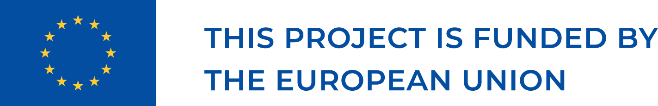 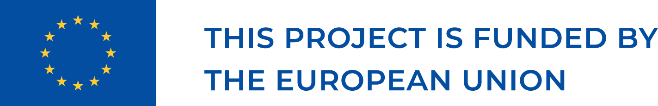 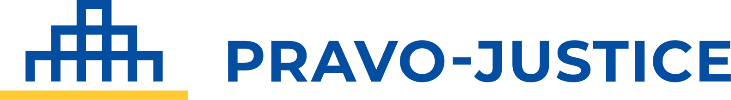 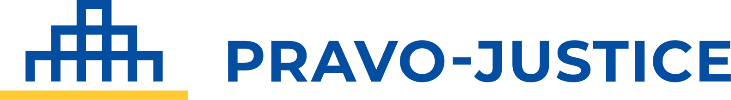 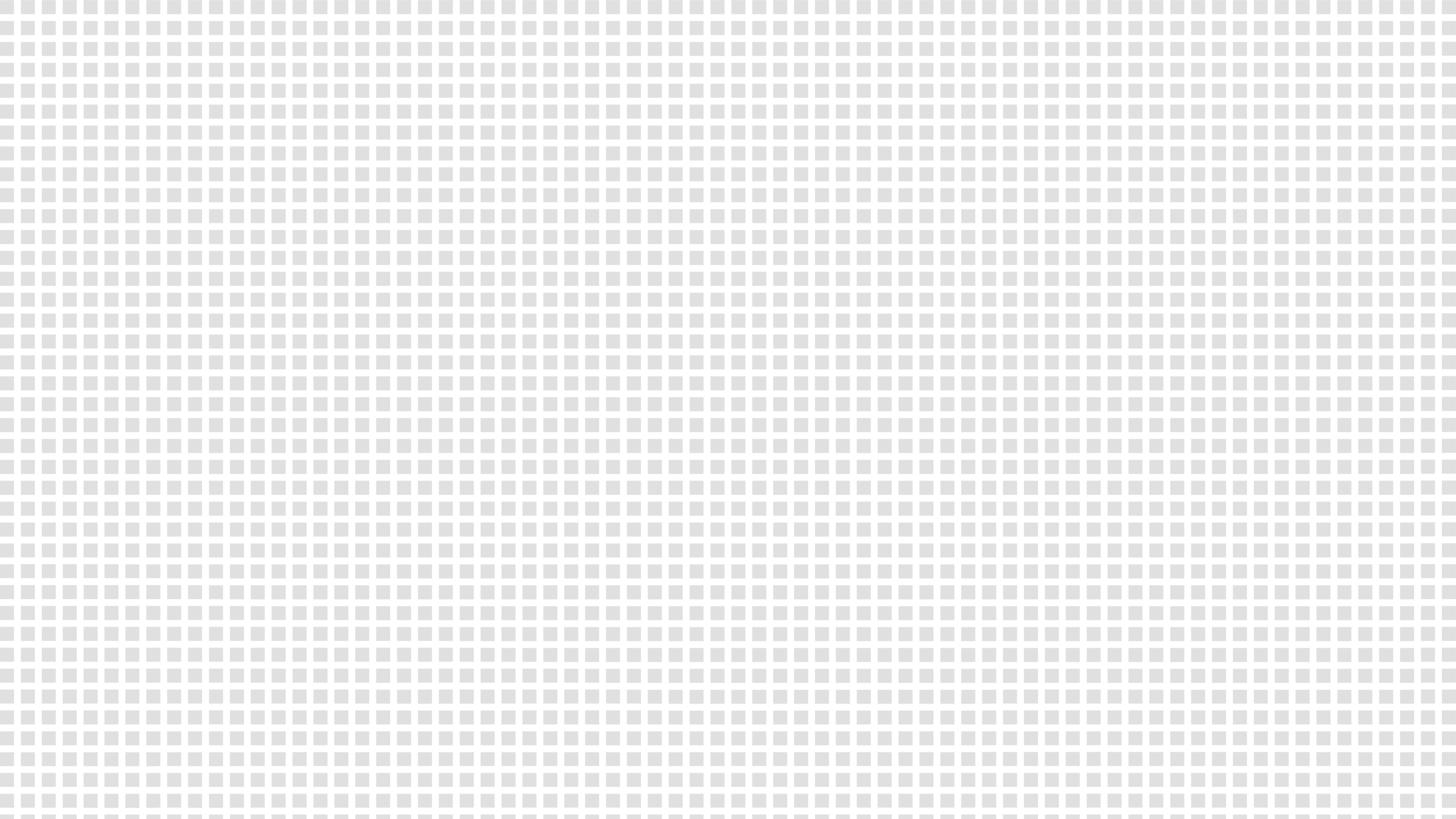 Requirements for the mediators
tertiary education;
training for mediators not shorter than 40 hours during five recent years;
qualification exam of the mediator;
impeccable reputation.
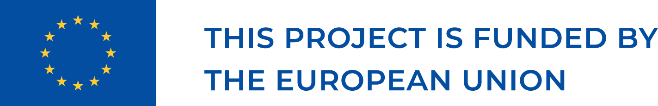 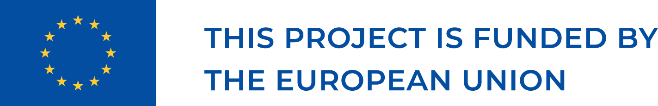 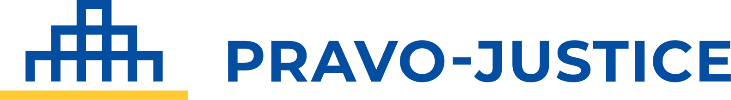 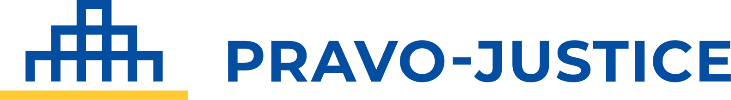 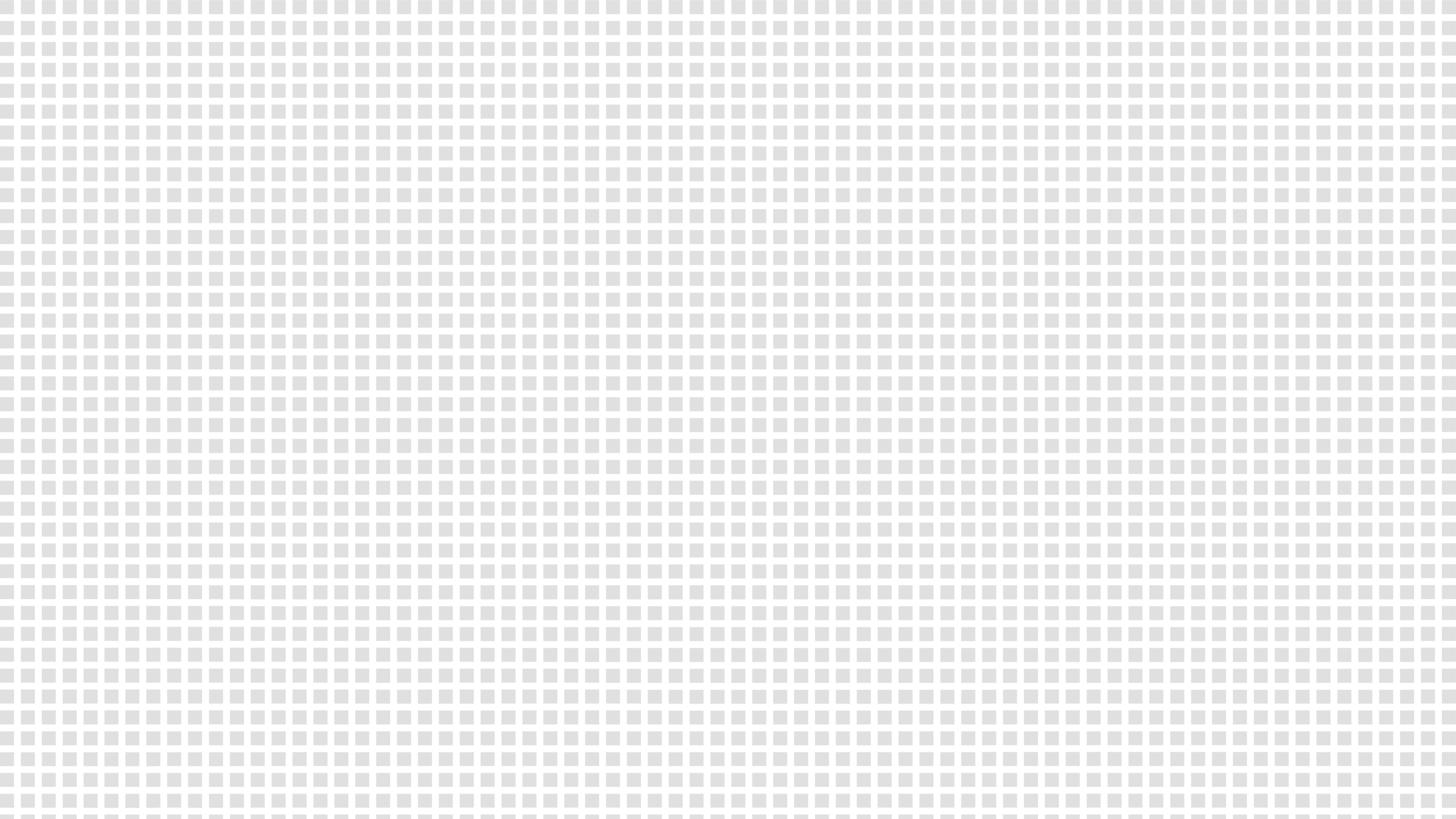 Benefits of mediation
reduces the number of cases heard in the court, 
ensures higher litigating culture;
has positive impact on quality and swiftness of judicial proceedings.
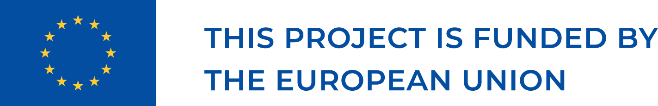 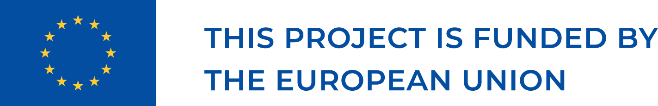 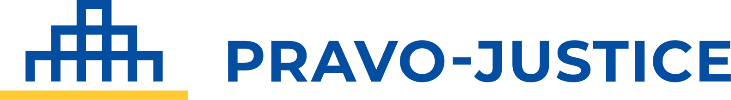 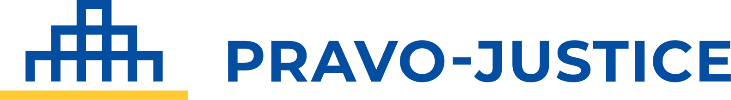 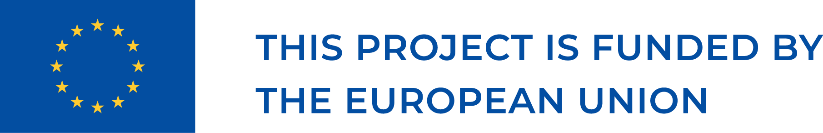 Thank you!
This presentation was produced with the financial support of the European Union. Its contents are the sole responsibility of PRAVO-JUSTICE and do not necessarily reflect the views of the European Union.
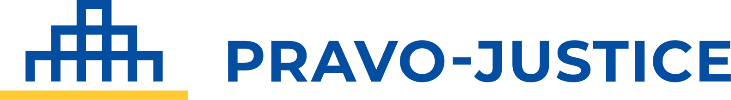